ETDS 2017
Daniel 10:1-11:35
14 “Now I have come to give you an understanding of what will happen to your people in the latter days, for the vision pertains to the days yet future.”
Daniel 10
Daniel 11-12
what will happen
NT
OT books written
400 yrs
of
Silence
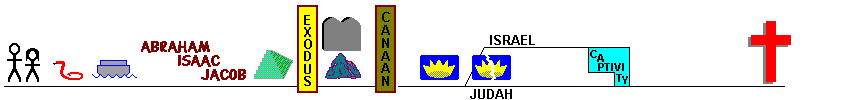 Daniel
NT
OT books written
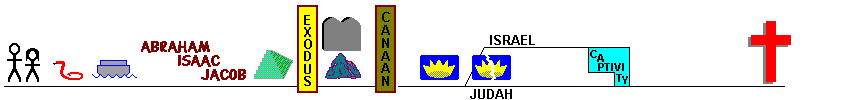 400 yrs
of
Silence
Daniel
Daniel 2
Medo Persia
Roman
Greece
Babylon
NT
OT books written
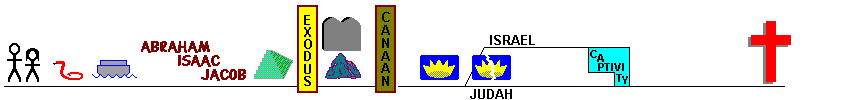 Daniel
Daniel 7
Medo Persia
Roman
Greece
Babylon
NT
OT books written
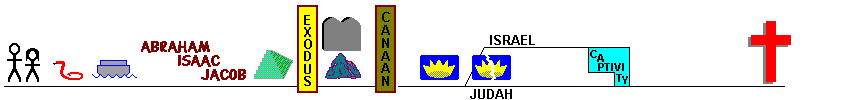 Daniel
Daniel 8
Medo Persia
Greece
NT
OT books written
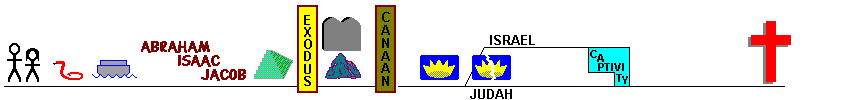 GOAT
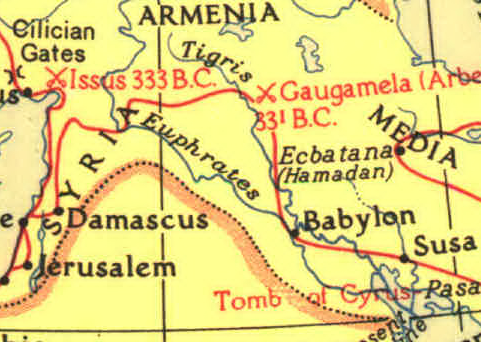 Conspicuous horn (Alexander)
 broken, replaced by four horns
 one small horn (Antiochus Epiphanes)
RAM
Daniel
2 horns
one longer than the other
Daniel 10
Medo Persia
NT
OT books written
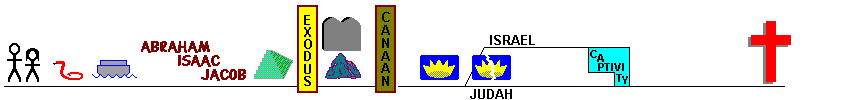 Daniel
14 “Now I have come to give you an understanding of what will happen to your people in the latter days, for the vision pertains to the days yet future.”
Daniel 11
Medo Persia
Greece
NT
OT books written
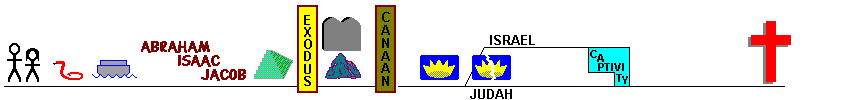 In considerable detail
Daniel
14 “Now I have come to give you an understanding of what will happen to your people in the latter days, for the vision pertains to the days yet future.”
Questions I can’t answer
Are the beings in 10:5 and 10:16 the same?
Who is the being in 10:5?
Why was Daniel fasting?

Why did Daniel (or do we) need to know that the being in 10:16 aided Darius the Mede?
Two Tasks
Angels of Kingdoms
A Correlation of History & Daniel 11
Two Tasks
Angels of Kingdoms
The heavenly being in Daniel 10:5–6
delayed by “the prince of the kingdom of Persia” (10:13)
aided by Michael, “one of the chief princes.” (10:13)
“The prince of Greece is about to come” (10:20).

Michael is Israel’s prince (10:21).
In the phrase “your prince,” the word “your” is plural.
Dan. 12:1: “Michael, the great prince, who stands guard over the sons of your people.”
Michael came to the assist the one described in Dan. 11:5-6
Michael the Archangel? (Jude 9)

Persia’s prince (10:20) -- a heavenly being associated with Persia

Greece’s prince (10:20) -- a heavenly being associated with Greece
Michael, Israel’s Prince
Prince of the kingdom of Persia
Prince of Greece
Angel of the Church in Ephesus?
The “Angels” of the 7 Churches
  Usage in Revelation indicates reference is to heavenly beings
  Message to Sardis indicates reference is to heavenly beings
The “Angels” of the 7 Churches
Usage in Revelation indicates reference is to heavenly beings
Occurs 68 times in Revelation
8 occurrences have reference to the 7 churches
All 60 of the other occurrences refer to supernatural beings
The “Angels” of the 7 Churches
Usage in Revelation indicates reference is to heavenly beings
Message to Sardis indicates reference is to heavenly beings
The Structure of the Letters to the Seven Churches

7 letters, 7 sections - "four square"

(1) addressee
(2) identification of the speaker
(3) the "I know" section
(4) rebuke and warning
(5) encouraging admonition
(6) "He that hath an ear...”
(7) "He that overcometh..."
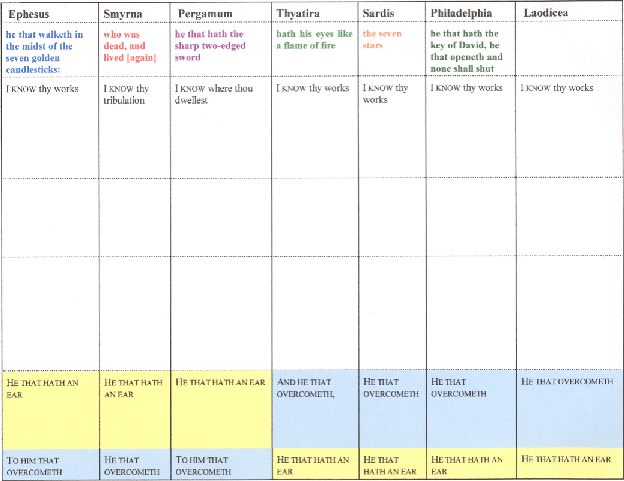 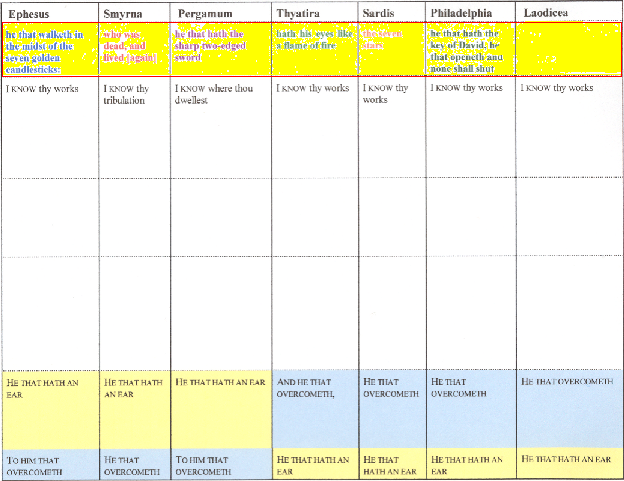 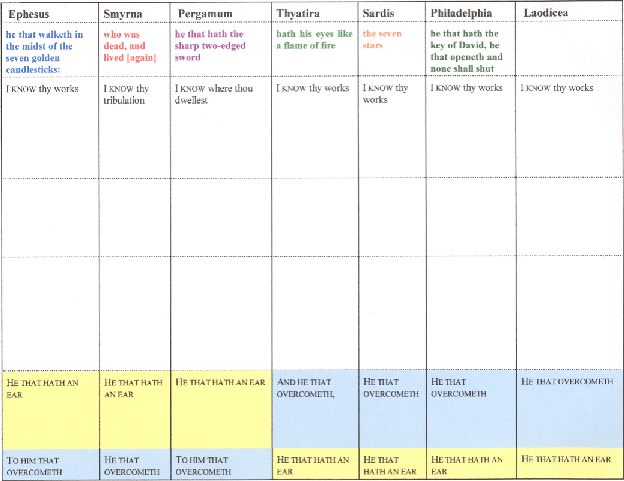 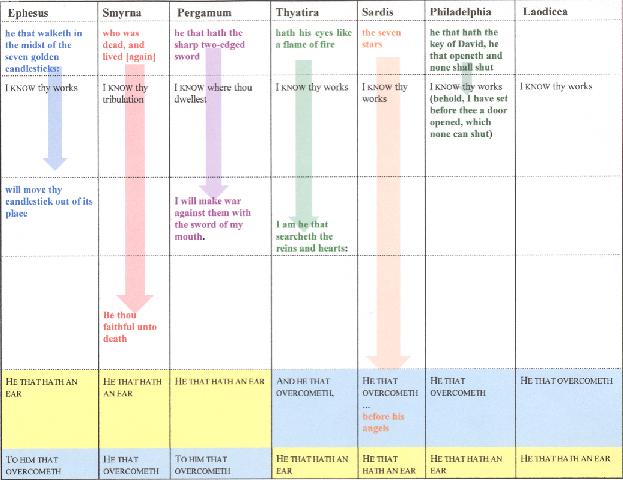 Ephesus
walks in the midst of the seven golden candlesticks

will move thy candlestick out of its place
Smyrna
was dead, and lived


Be thou faithful unto death, and I will give thee the crown of life
Pergamum
has the sharp two-edged sword


I will make war against them with the sword of my mouth
Thyatira
has his eyes like a flame of fire

I am he that searches the reins and hearts
Sardis
has...the seven stars


I will confess his name... before His angels
Philadelphia
has the key of David, he that opens and none shall shut

I have set before thee a door opened, which none can shut
Sardis
has...the seven stars


I will confess his name... before His angels
Remember:
“The seven stars are the angels of the seven churches” Rev: 1:20
Who are these “angels”?

Lk 12:8 “Every one who shall confess me before men, him shall the Son of man also confess before the angels of God
Sardis
I will confess his name...and before His angels
Who are these “angels”?

Heavenly Beings!
Sardis
I will confess his name...and before His angels
…assigned to the churches as Michael was to Israel
Rev. 2:9
“I know thy [singular] tribulation, and thy [singular] poverty (but thou [singular] art rich)…”
Rev. 2:10 “behold, the devil is about to cast some of you [plural] into prison.”
The angel represents the church…
Singular pronouns indicate the angel is addressed throughout each of the letters.
But plural pronouns are used when required by the sense.
we see…
Angels of “little ones” Mt. 18:10
Angels of the devil
Angels of kingdoms
Angels of churches
Revelation 12
Earthly Perspective
Heavenly Perspective
12:1-6

12:5
child was caught up unto God

12:6a
woman fled to the wilderness

12:6b
there they may nourish her

12:6c
1260 days
12:7-17

12:7-13
dragon saw he was cast down

12:14a
she might fly to the wilderness

12:14b
where she is nourished

12:14c
time, and times, and half a time
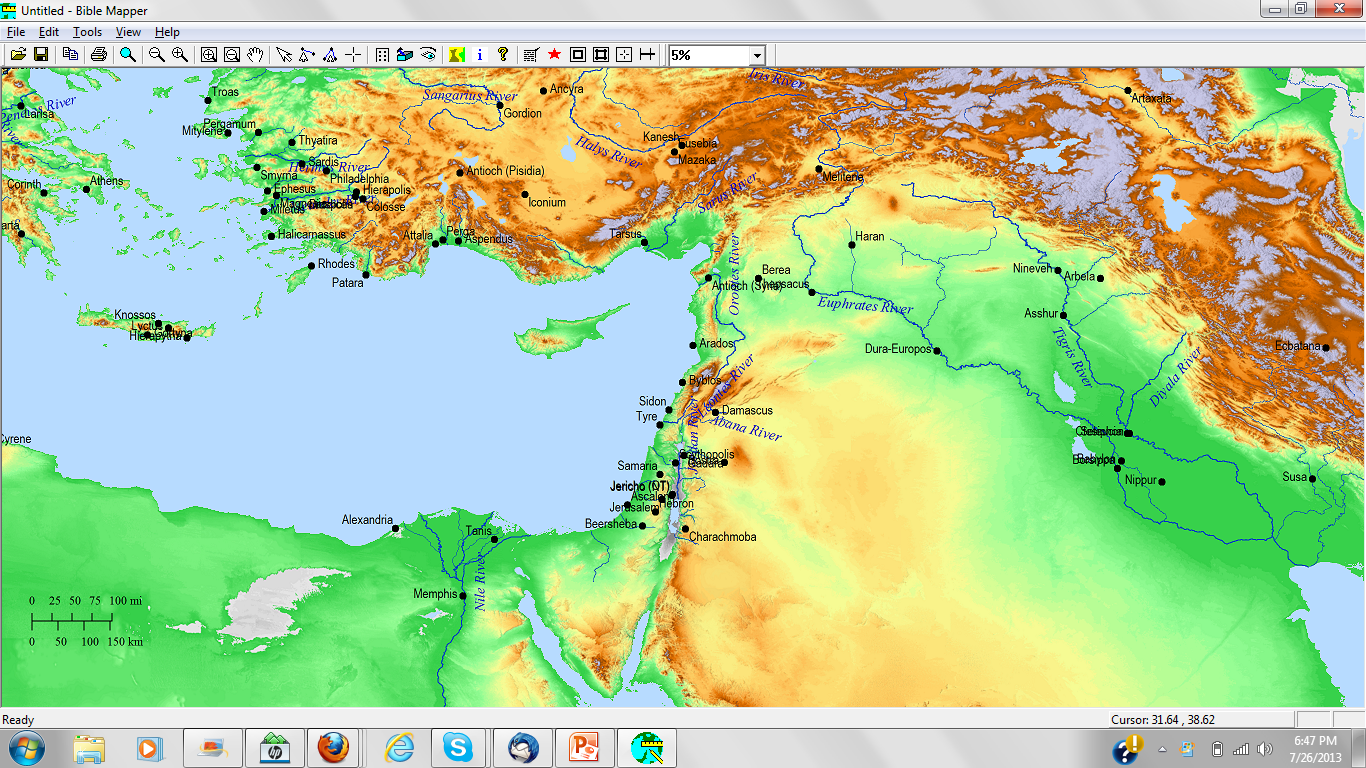 11:2 Now I will tell you the truth.  Three more kings will arise for Persia.
11:2	Three more kings
Cambyses (ca. 530-522 B.C.)
Pseudo-Smerdis (ca. 522 B.C.)
Darius I Hystaspes (ca. 522-486 B.C.).
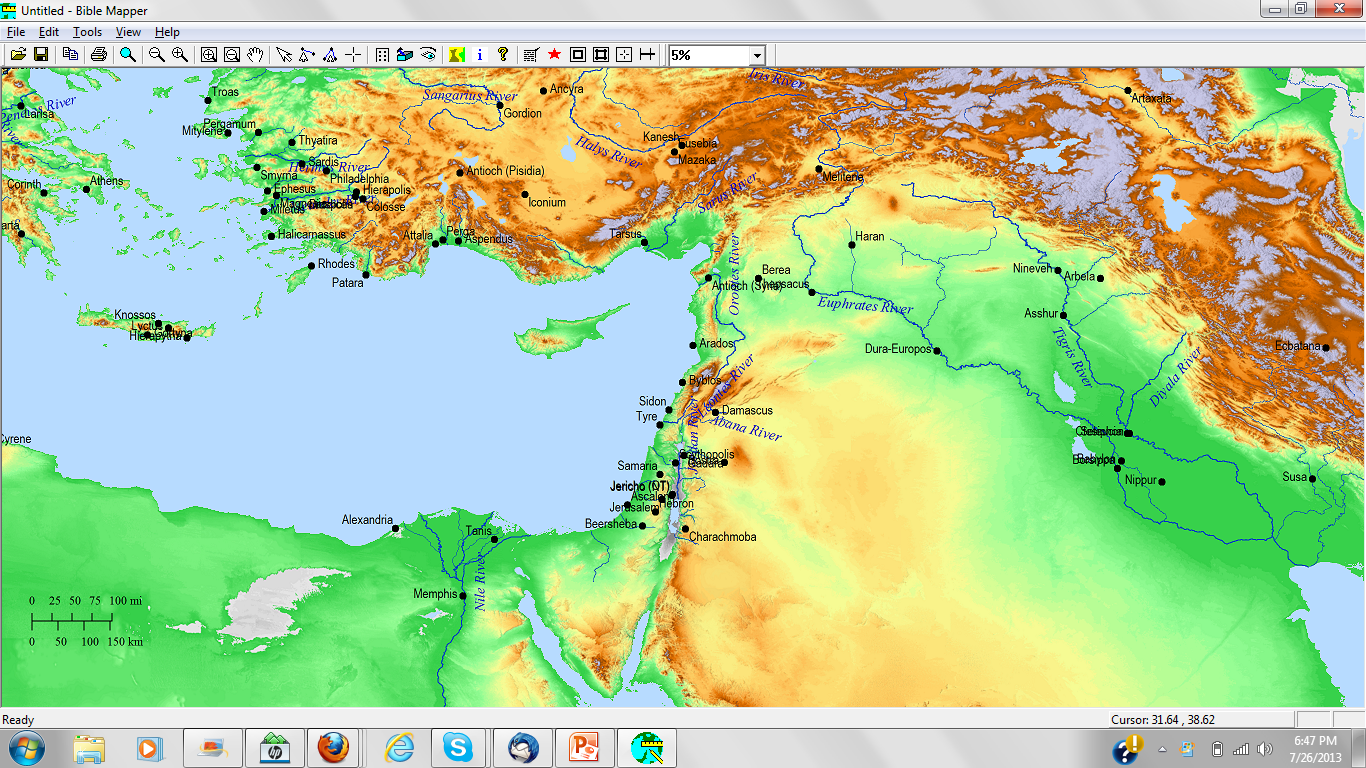 11:2 Now I will tell you the truth.  Three more kings will arise for Persia. Then a fourth  king will be unusually rich,  more so than all who preceded him. When he has amassed power through his riches, he will stir up everyone against the kingdom of Greece.
11:2	fourth king…rich
Xerxes I (ca. 486-465 B.C.)
11:3	Then a powerful king  will arise
Alexander the Great (ca. 336-323 B.C.)
11:3 Then a powerful king will arise, exercising great authority and doing as he pleases.
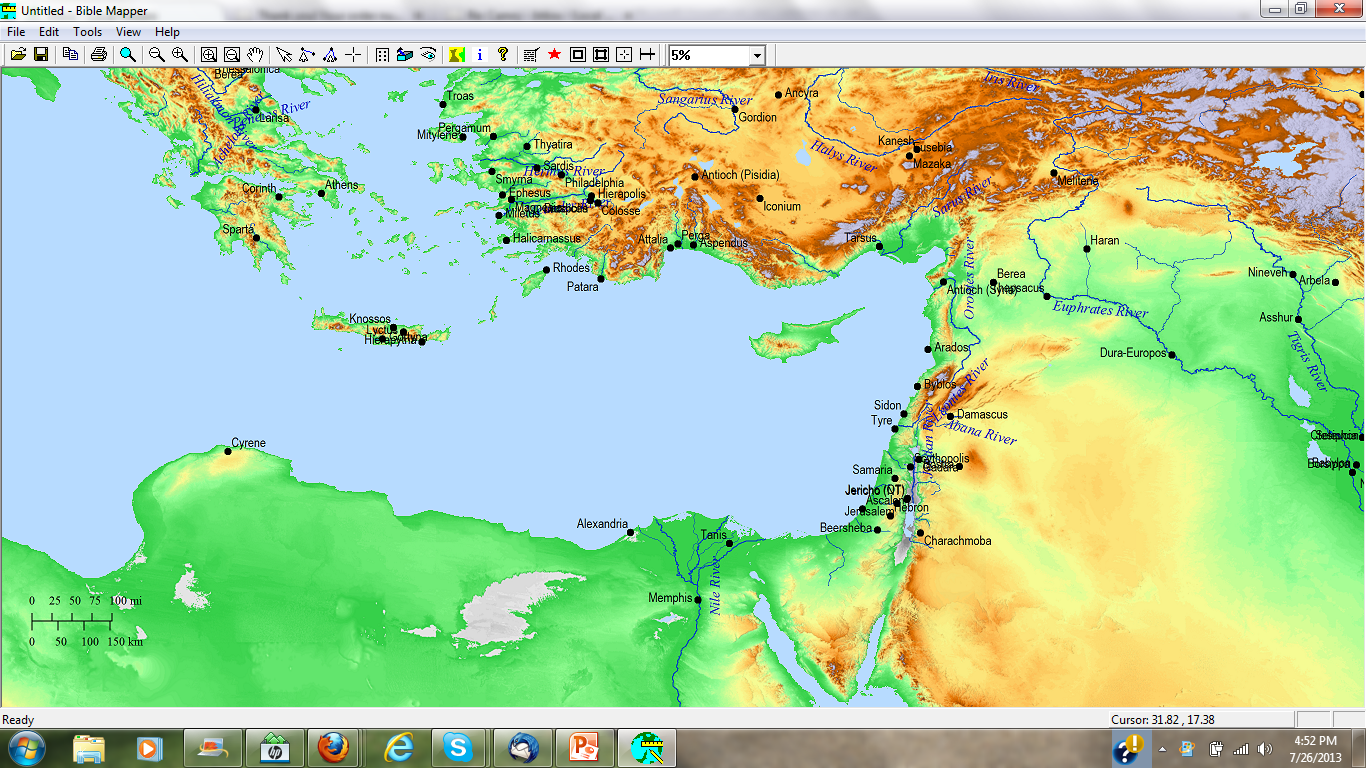 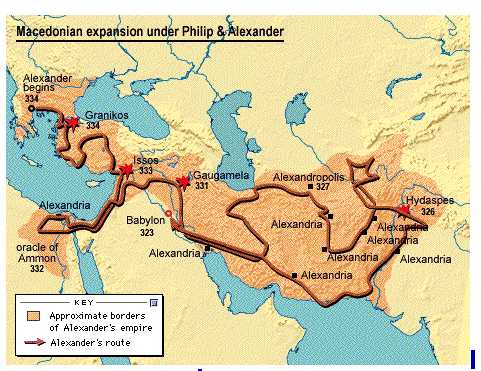 11:3 Then a powerful king will arise, exercising great authority and doing as he pleases.
Alexander
Lysimachus
Antipater
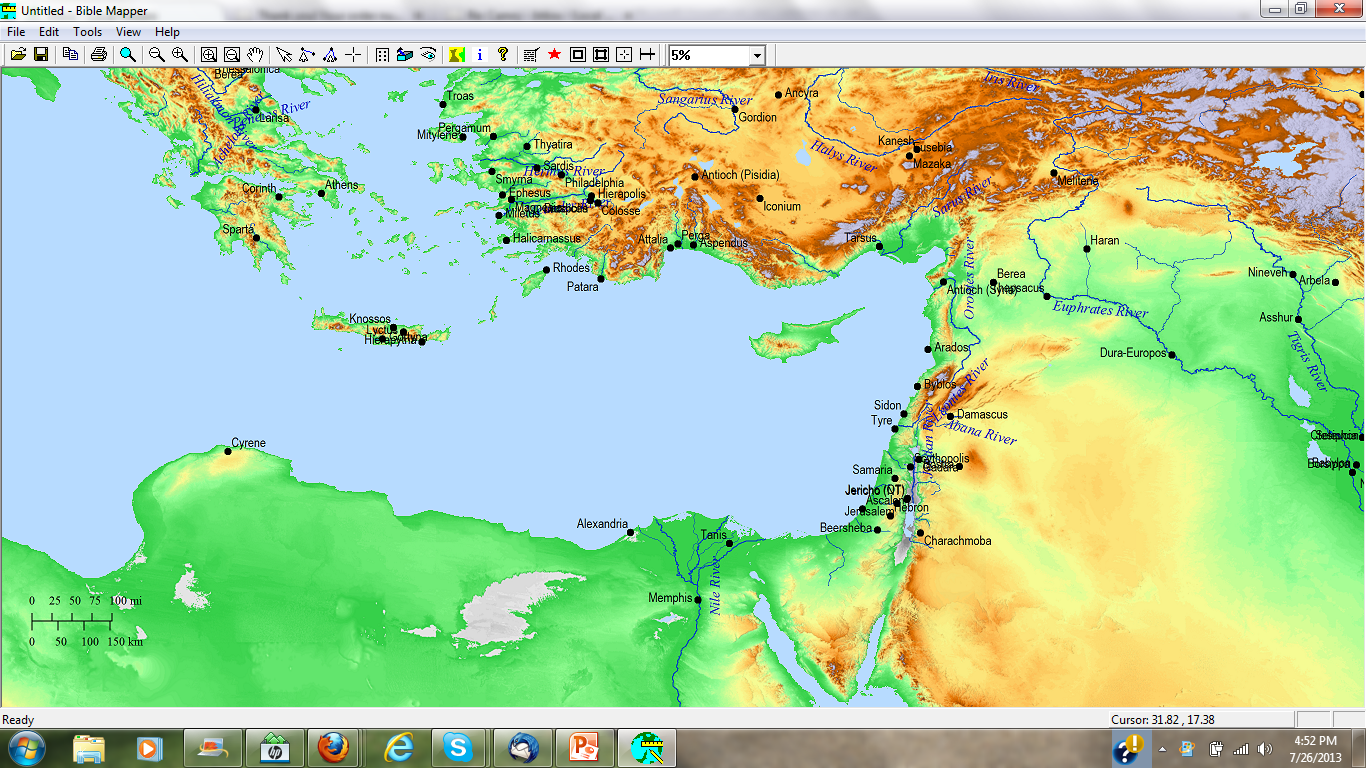 Antigonus I Monophthalmus
(the “one eye”)
The king of the north
Seleucus I Nicator
(ca. 311-280 B.C.)
11:4 Shortly after his rise to power,  his kingdom will be broken up and distributed toward the four winds of the sky – but not to his posterity or with the authority he exercised, for his kingdom will be uprooted and distributed to others besides these.
11:4 Shortly after his rise to power,  his kingdom will be broken up and distributed toward the four winds of the sky – but not to his posterity or with the authority he exercised, for his kingdom will be uprooted and distributed to others besides these.
11:5 Then the king of the south and one of his subordinates  will grow strong. His subordinate will resist  him and will rule a kingdom greater than his.
Laomedon
The king of the south
Ptolemy I Soter (ca. 323-285 B.C.)
Succeeded by his son…
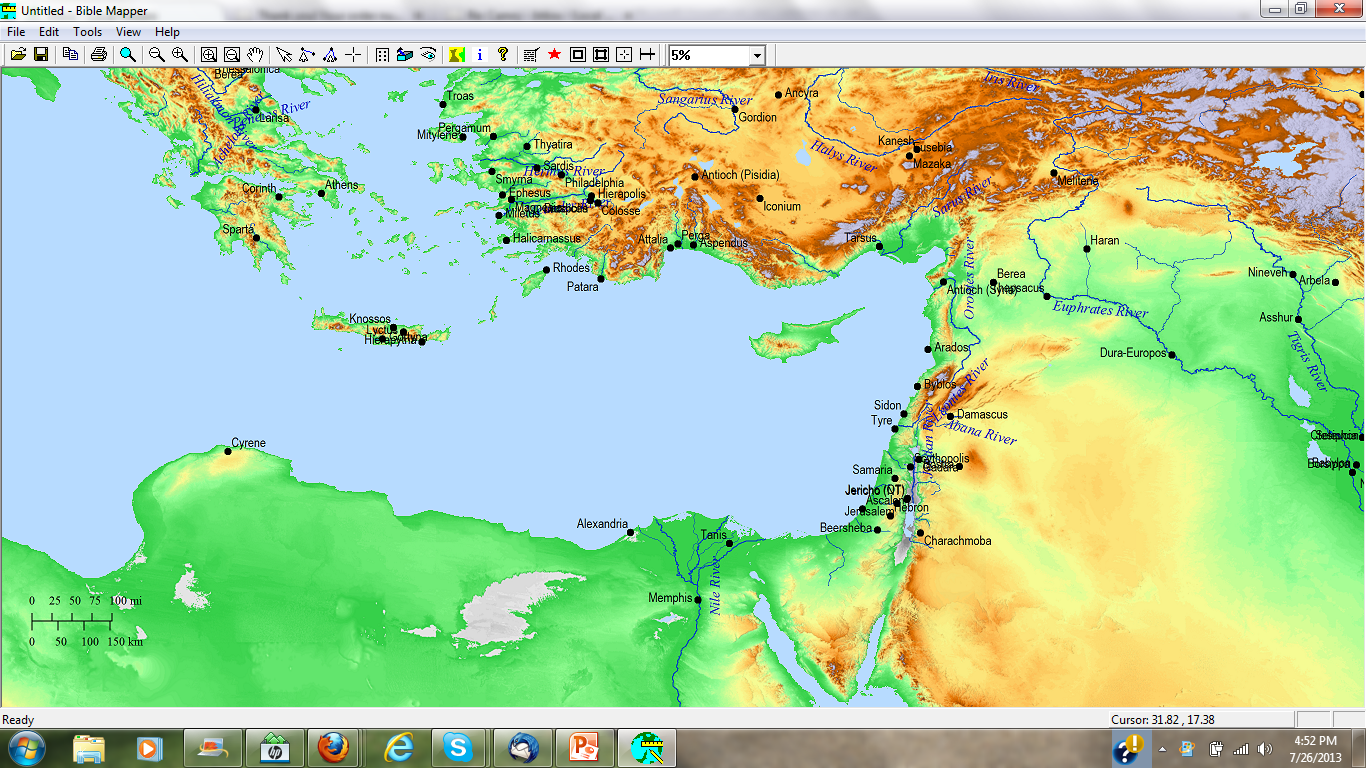 Succeeded by his son…
The king of the north
Seleucus I Nicator
(ca. 311-280 B.C.)
The king of the south
Ptolemy II Philadelphus (ca. 285-246 B.C.)
Succeeded by his son…
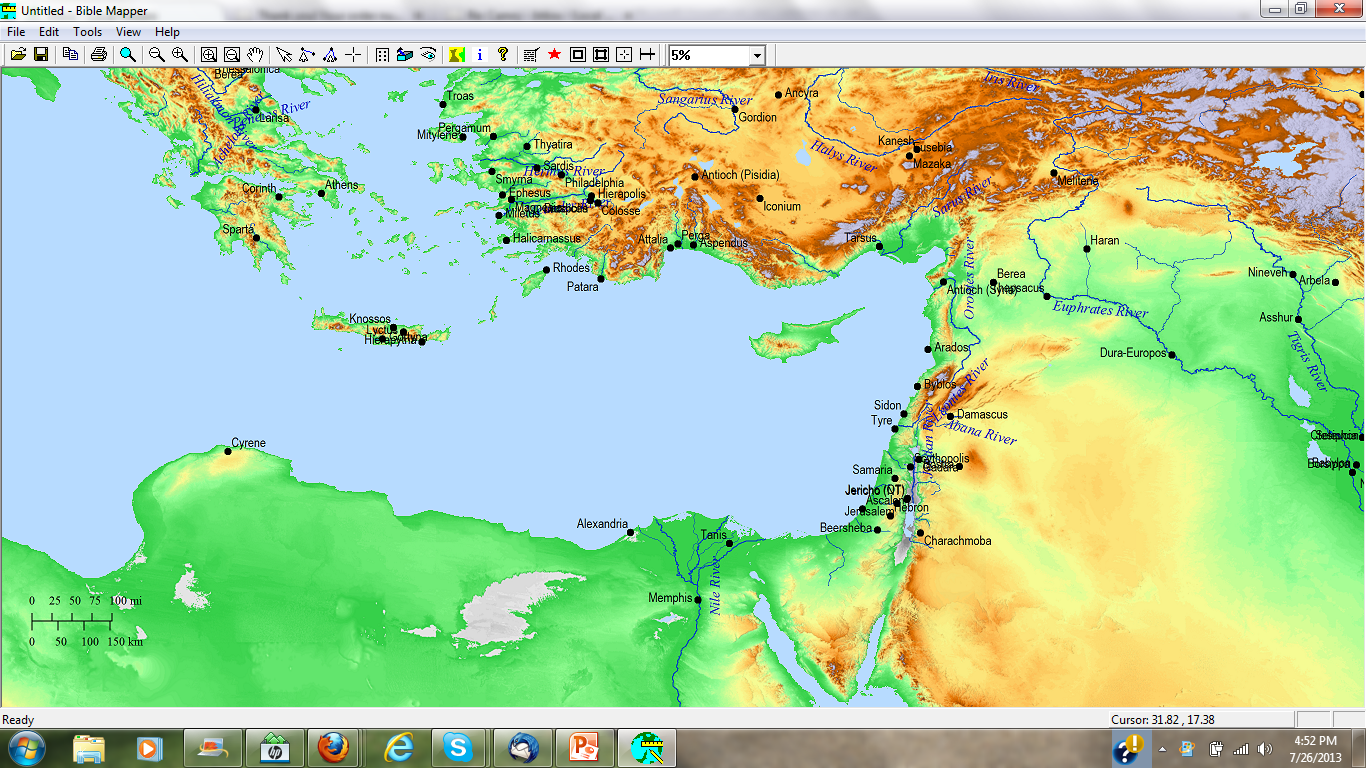 Succeeded by his son…
The king of the north
Antiochus Soter
(281-261 B.C.)
The king of the south
Ptolemy II Philadelphus (ca. 285-246 B.C.)
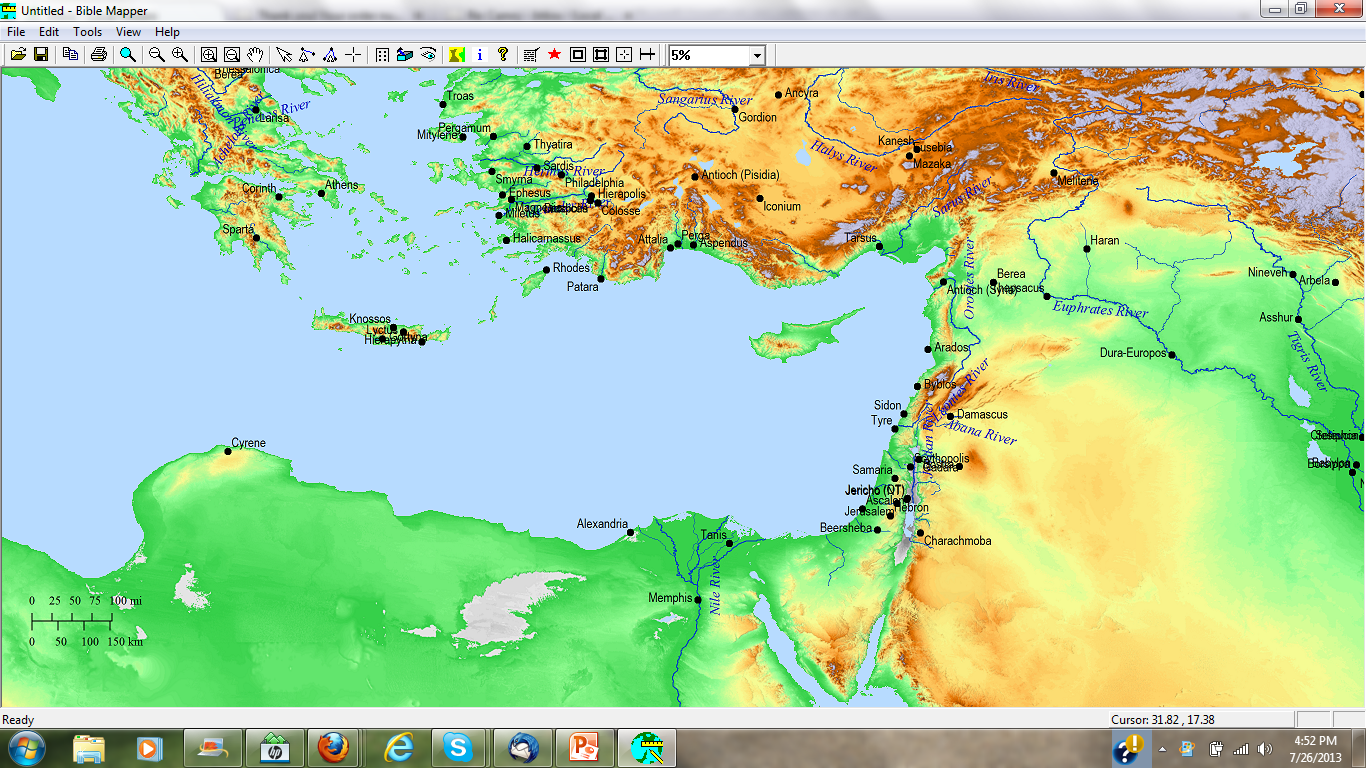 The king of the north
Antiochus II Theos
(ca. 261-246 B.C.)
Laodice
11:6 After some years have passed, they will form an alliance. Then the daughter  of the king of the south will come to the king of the north to make an agreement
Baby
Seleucus II Calinicus
An Alliance
Then the daughter   of the
king of the south will come
to the king of the north to
make an agreement
Berenice
The king of the south
Ptolemy II Philadelphus (ca. 285-246 B.C.)
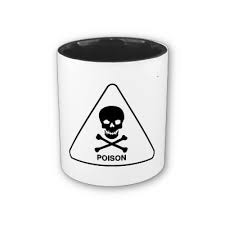 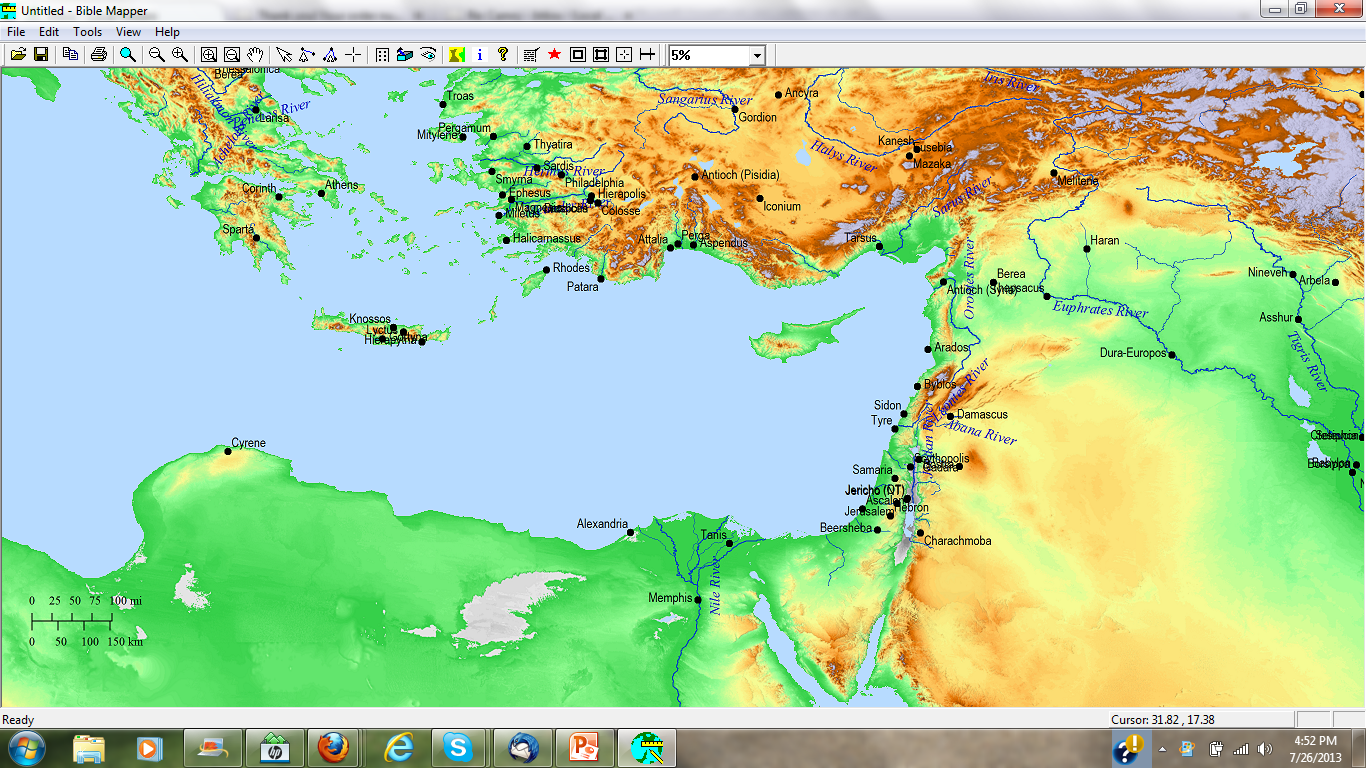 Laodice
The king of the north
Antiochus II Theos
(ca. 261-246 B.C.)
Baby
Seleucus II Calinicus
Berenice
11:6 After some years have passed, they will form an alliance. Then the daughter  of the king of the south will come to the king of the north to make an agreement
11:6 After some years have passed, they will form an alliance. Then the daughter  of the king of the south will come to the king of the north to make an agreement but she will not retain her power, nor will he continue in his strength. She, together with the one who brought her, her child, and her benefactor will all be delivered over at that time.
246 B.C.
Baby Antiochus
The king of the south
Ptolemy II Philadelphus (ca. 285-246 B.C.)
Ptolemy III Euergetes
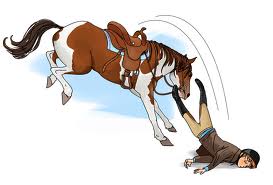 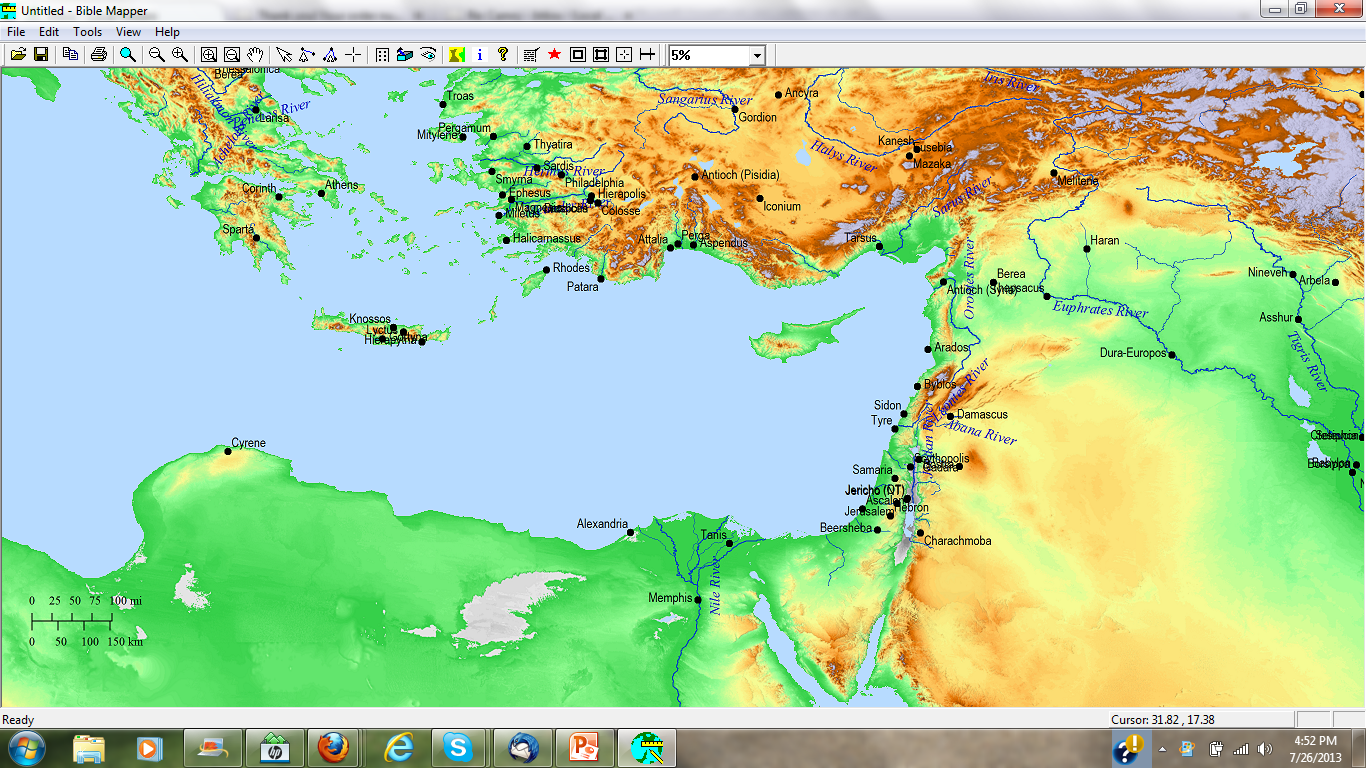 Laodice
Assassinated, 
succeeded by his brother…
The king of the north
Antiochus III the Great
(ca. 223-187 B.C.)
The king of the north
Seleucus II Calinicus
(ca. 246-227 B.C.)
The king of the north
Seleucus III Soter
(ca. 225-223 B.C.)
11:7 There will arise in his  place one from her family line  who will come against their army and will enter the stronghold of the king of the north and will move against them successfully.  11:8 He will also take their gods into captivity to Egypt, along with their cast images and prized utensils of silver and gold. Then he will withdraw for some years from  the king of the north.
The king of the south
Ptolemy III Euergetes
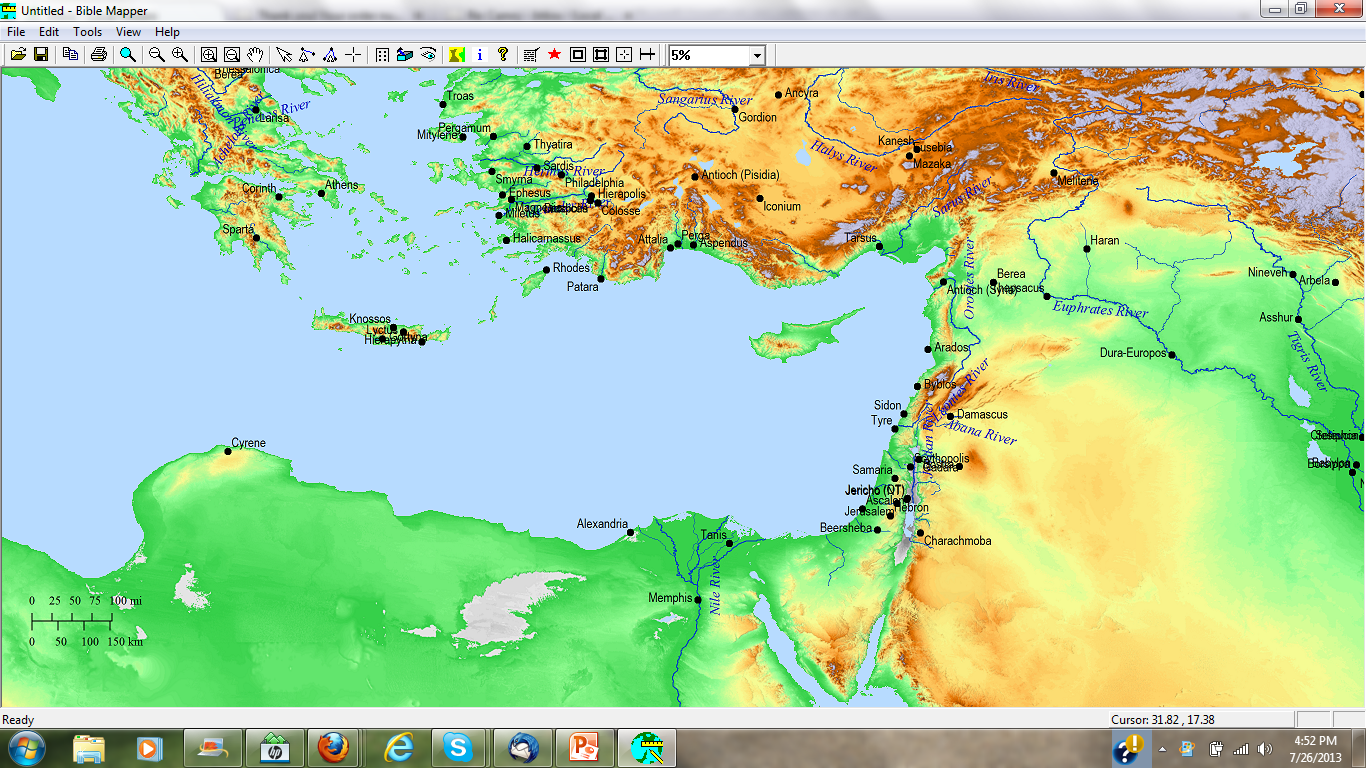 The king of the north
Antiochus III the Great
(ca. 223-187 B.C.)
11:9 Then the king of the north will advance against the empire of the king of the south, but will withdraw to his own land. 11:10 His sons  will wage war, mustering a large army which will advance like an overflowing river and carrying the battle all the way to the enemy’s fortress.
The king of the south
Ptolemy III Euergetes
The king of the south
Ptolemy IV Philopater
(221-204 B.C.)
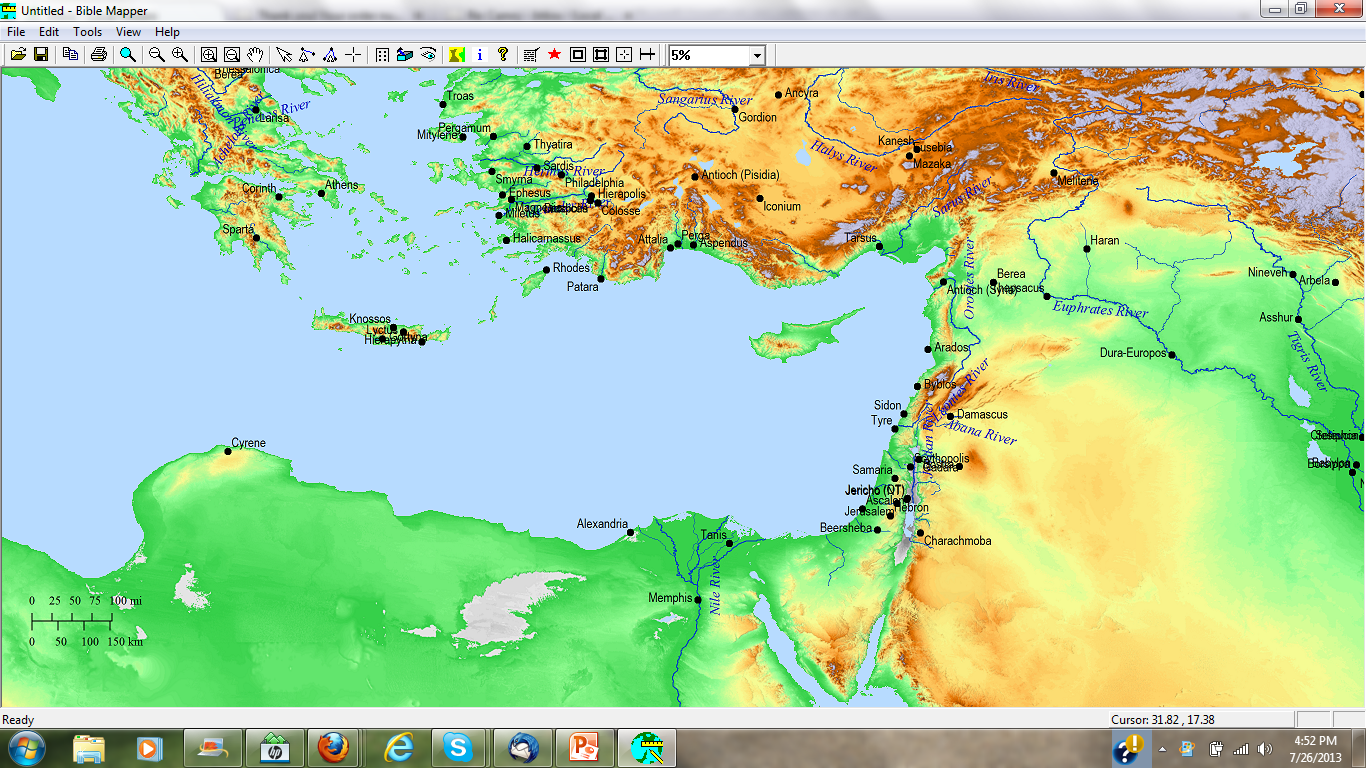 The king of the north
Antiochus III the Great
(ca. 223-187 B.C.)
11:9 Then the king of the north will advance against the empire of the king of the south, but will withdraw to his own land. 11:10 His sons  will wage war, mustering a large army which will advance like an overflowing river and carrying the battle all the way to the enemy’s fortress.
11:11 “Then the king of the south will be enraged and will march out to fight against the king of the north, who will also muster a large army, but that army will be delivered into his hand.
Battle of Raphia
217 B.C.
The king of the south
Ptolemy V Ephiphanes (child)
(204-181 B.C.)
The king of the south
Ptolemy IV Philopater
(221-204 B.C.)
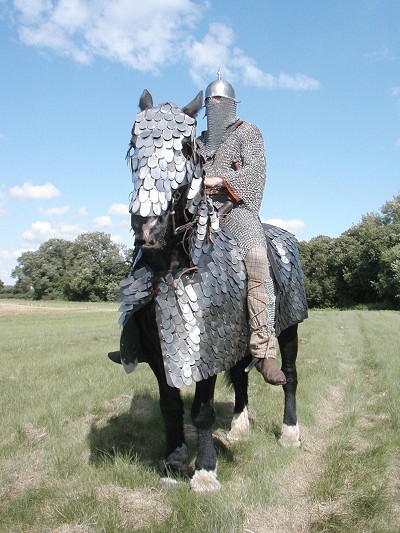 Cataphract
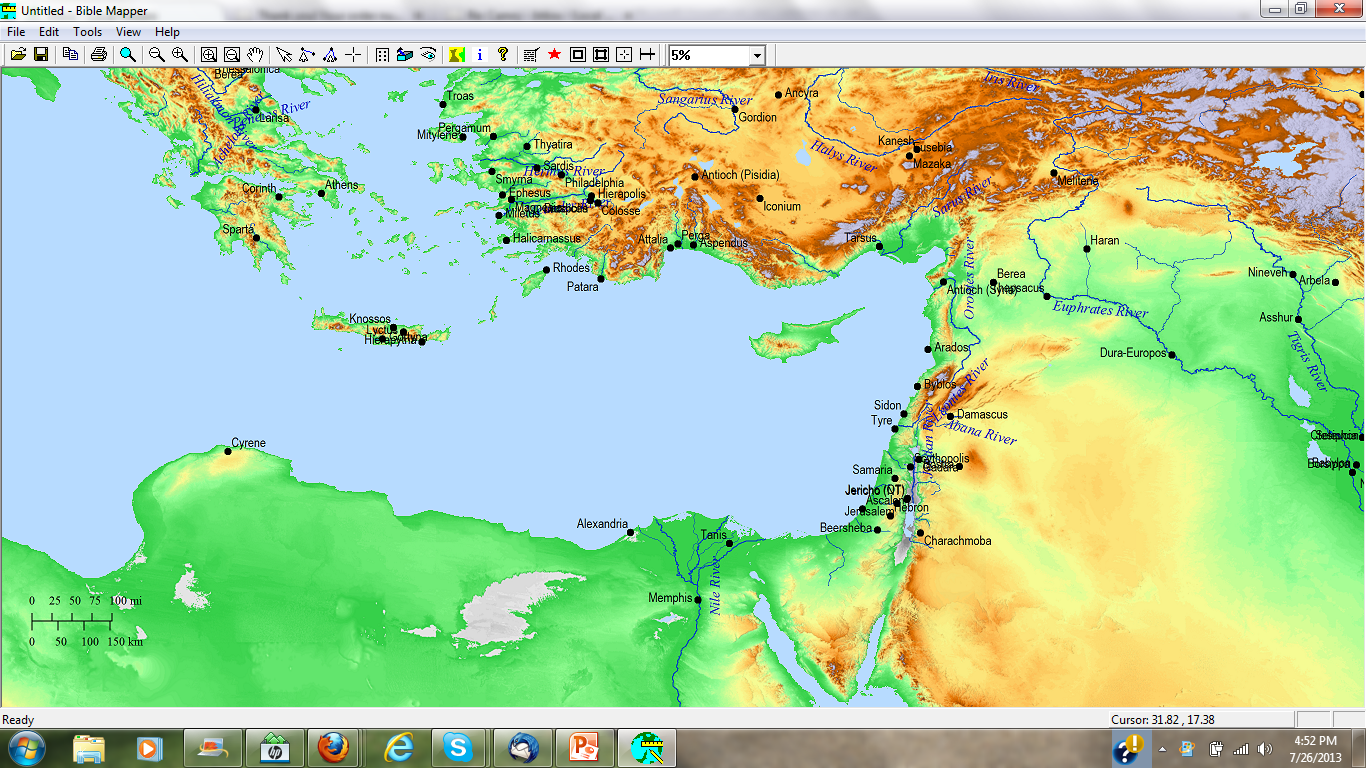 11:15 Then the king of the north will advance and will build siege mounds and capture a well-fortified city. The forces of the south will not prevail, not even his finest contingents. They will have no strength to prevail. 11:16 The one advancing against him will do as he pleases, and no one will be able to stand before him. He will prevail in the beautiful land, and its annihilation will be within his power.
The king of the north
Antiochus III the Great
(ca. 223-187 B.C.)
Battle of Panium
200 B.C.
The king of the south
Ptolemy V Ephiphanes (child)
(204-181 B.C.)
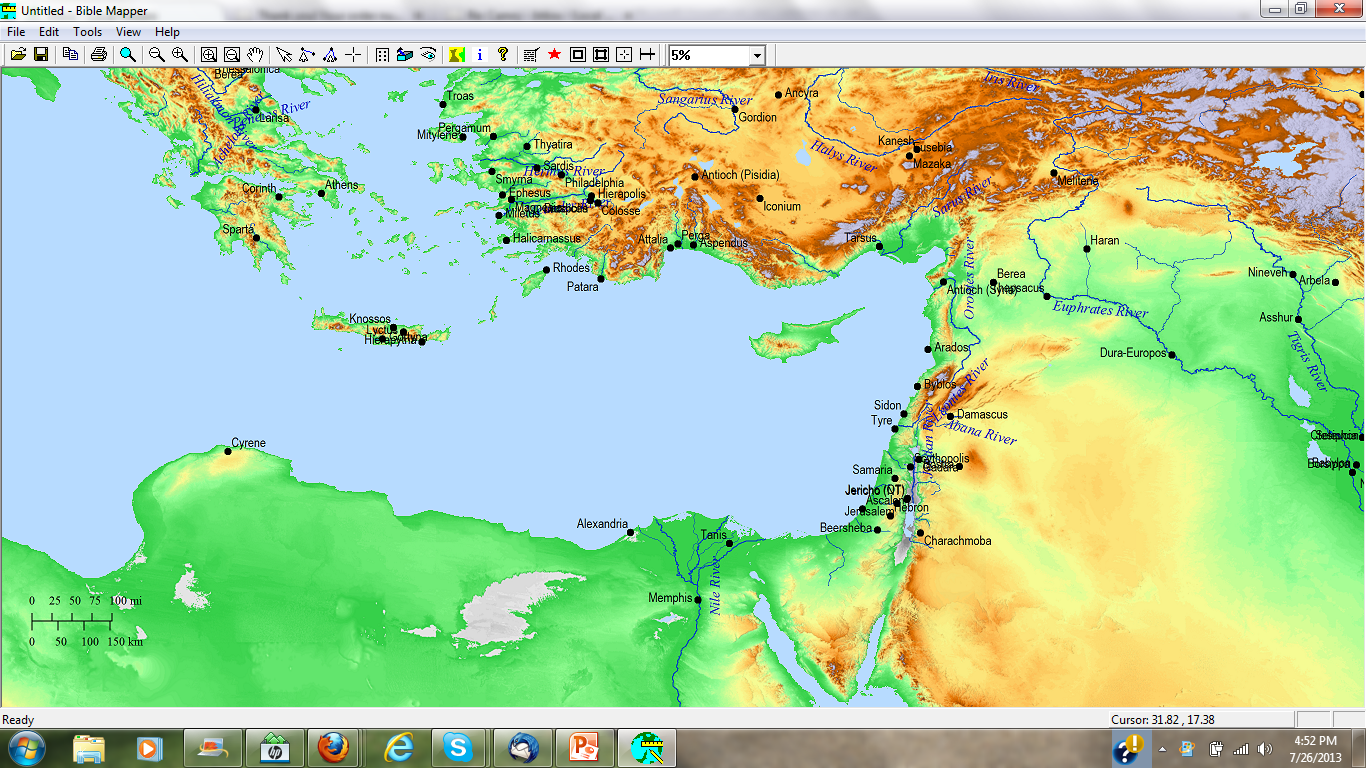 11:17 His intention  will be to come with the strength of his entire kingdom, and he will form alliances.  He will give the king of the south a daughter  in marriage in order to destroy the kingdom, but it will not turn out to his advantage.
The king of the north
Antiochus III the Great
(ca. 223-187 B.C.)
daughter,  Cleopatra
10 years old
193 B.C.
The king of the south
Ptolemy V Ephiphanes (child)
(204-181 B.C.)
16 years old
Scipio Asiaticus
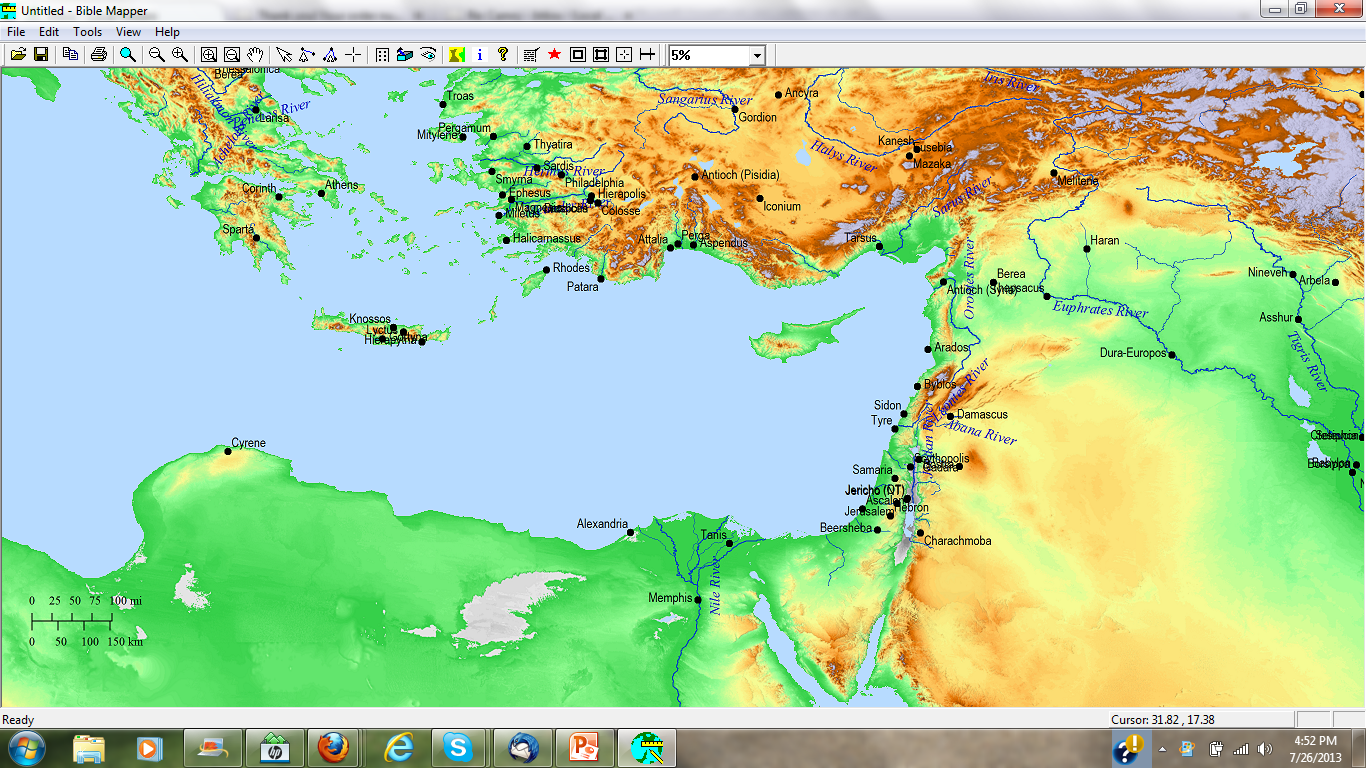 190 B.C.
11:18 Then he will turn his attention  to the coastal regions and will capture many of them. But a commander  will bring his shameful conduct to a halt; in addition,  he will make him pay for his shameful conduct.
The king of the north
Antiochus III the Great
(ca. 223-187 B.C.)
The king of the south
Ptolemy V Ephiphanes (child)
(204-181 B.C.)
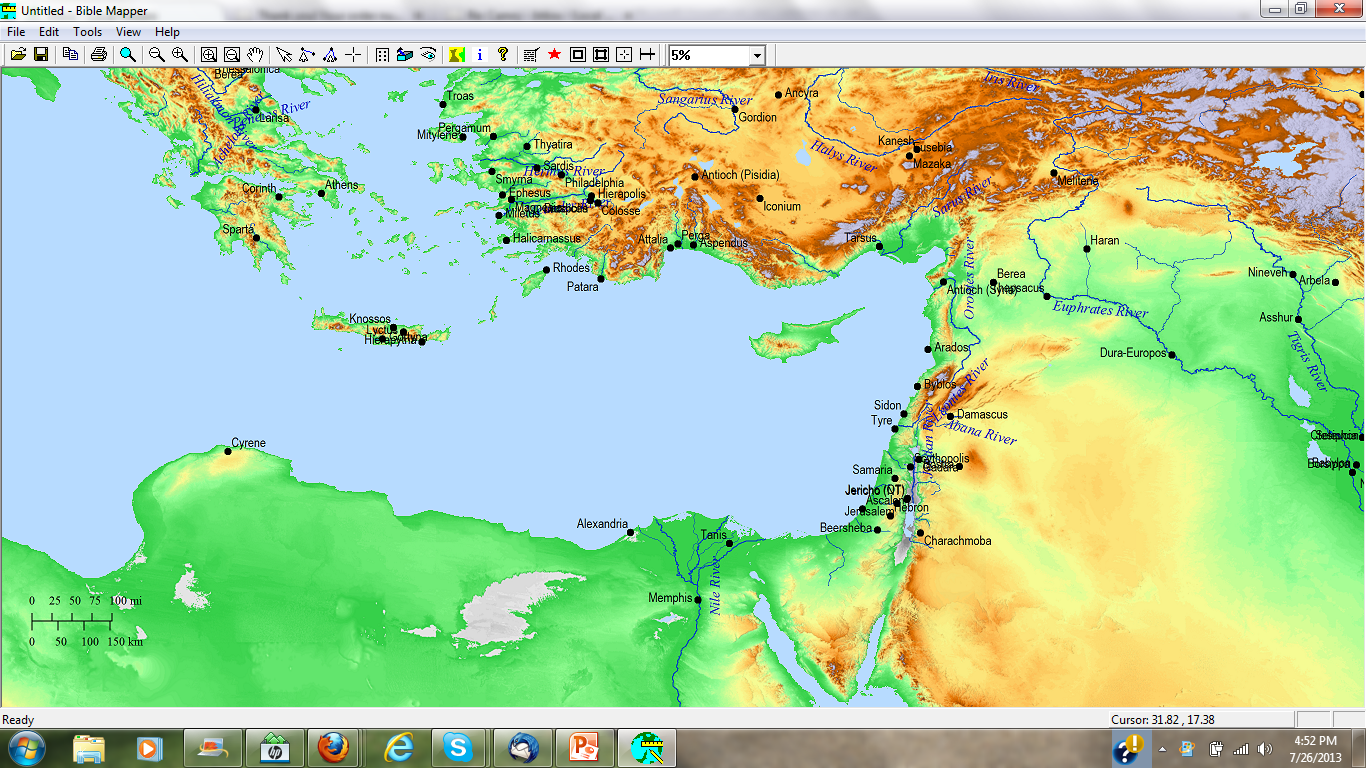 11:20 There will arise after him  one  who will send out an exactor  of tribute to enhance the splendor of the kingdom, but after a few days he will be destroyed,  though not in anger or battle.
The king of the north
Seleucus IV Philopator
(187-175 B.C.)
Heliodorus
2 Maccabees 3
The king of the south
Ptolemy V Ephiphanes
(204-181 B.C.)
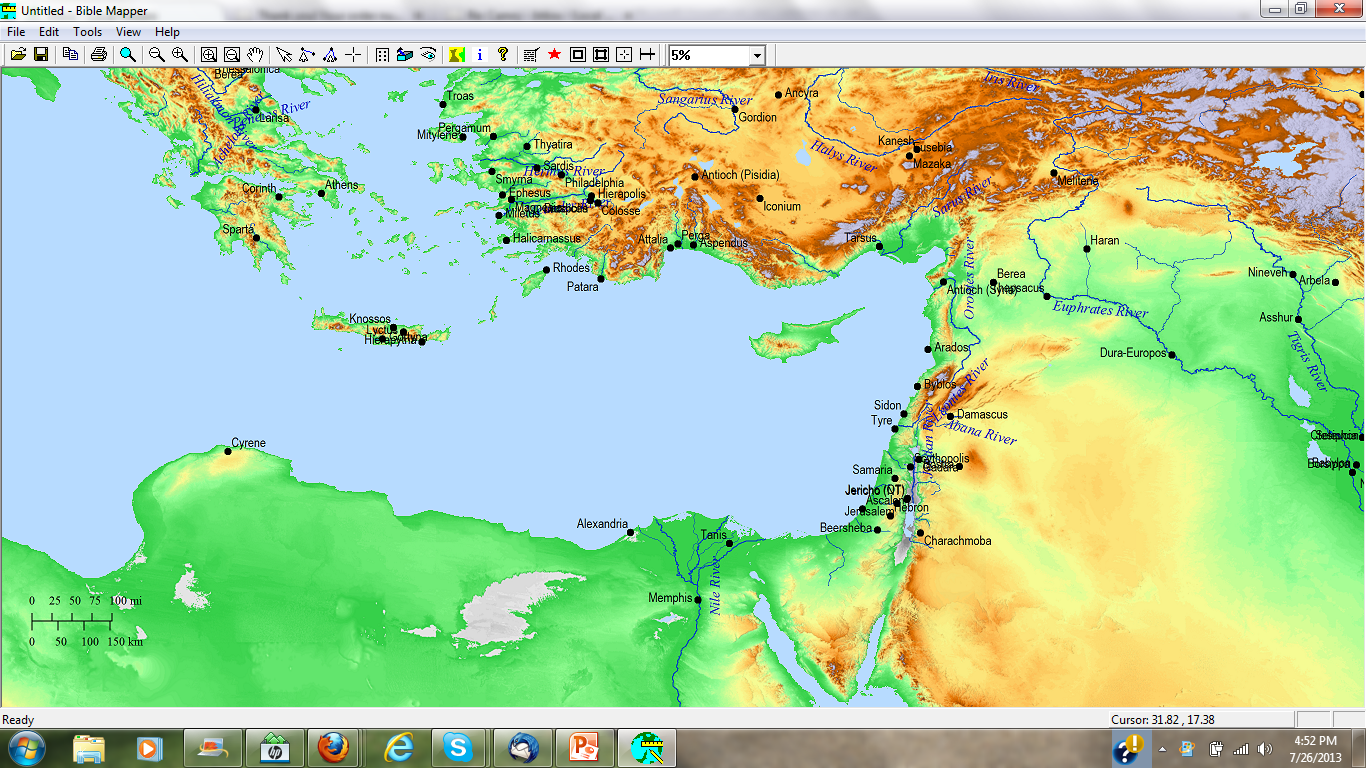 The king of the north
Seleucus IV Philopator
(187-175 B.C.)
The king of the south
Cleopatra, on behalf of her son,
Ptolemy VI Philometor, 181 B.C.
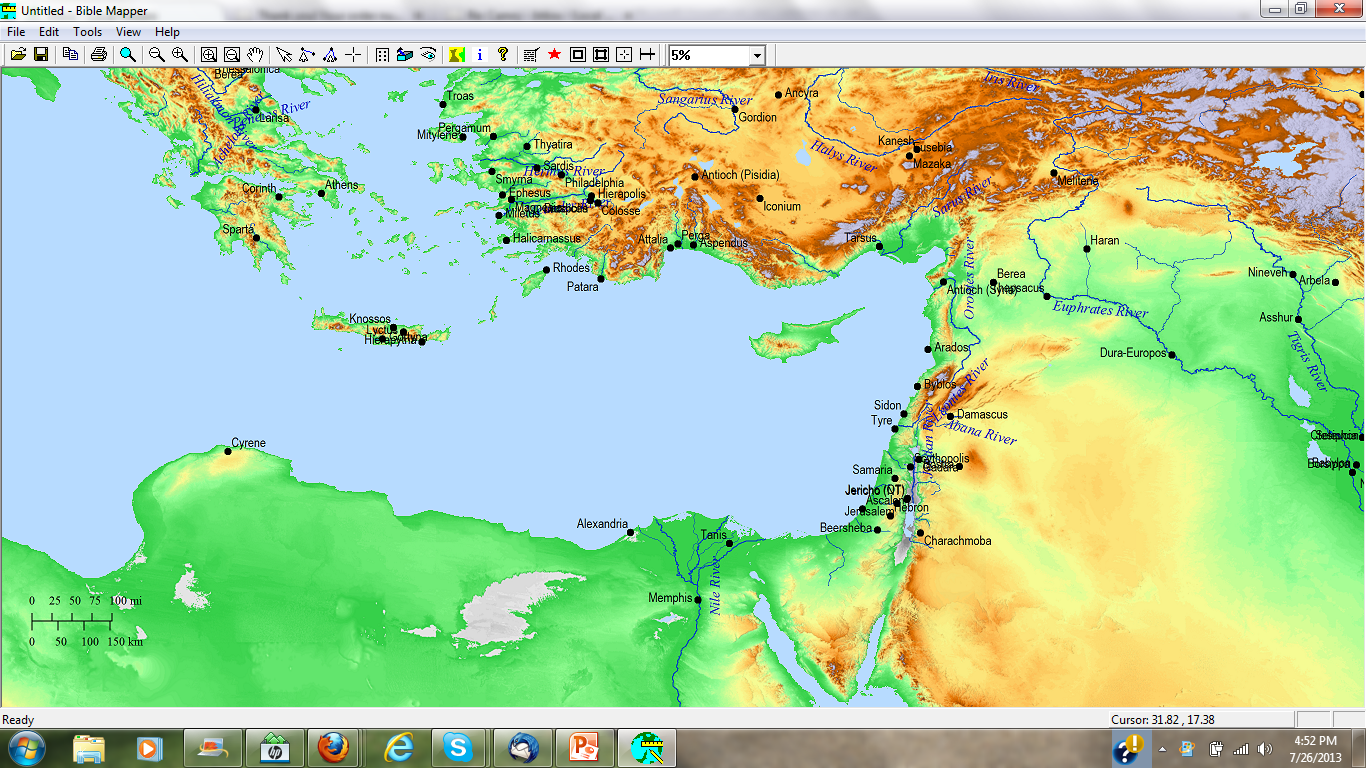 Heliodorus
assassinates…
11:21 In his place a despicable person will arise, on whom the honor of kingship has not been conferred, but he will come in a time of tranquility and seize the kingdom by intrigue.
The king of the north
Seleucus IV Philopator
(187-175 B.C.)
brother,
Mithradates
I’ll be co-regent with my nephew!
infant son,
Antiochus
The king of the south
Ptolemy VI Philometor
(176-145 B.C.)
22 The overflowing forces will be flooded away before him and shattered, and also the prince of the covenant. 23 After an alliance is made with him he will practice deception, and he will go up and gain power with a small force of people. 24 In a time of tranquility he will enter the richest parts of the realm, and he will accomplish what his fathers never did, nor his ancestors; he will distribute plunder, booty and possessions among them, and he will devise his schemes against strongholds, but only for a time.
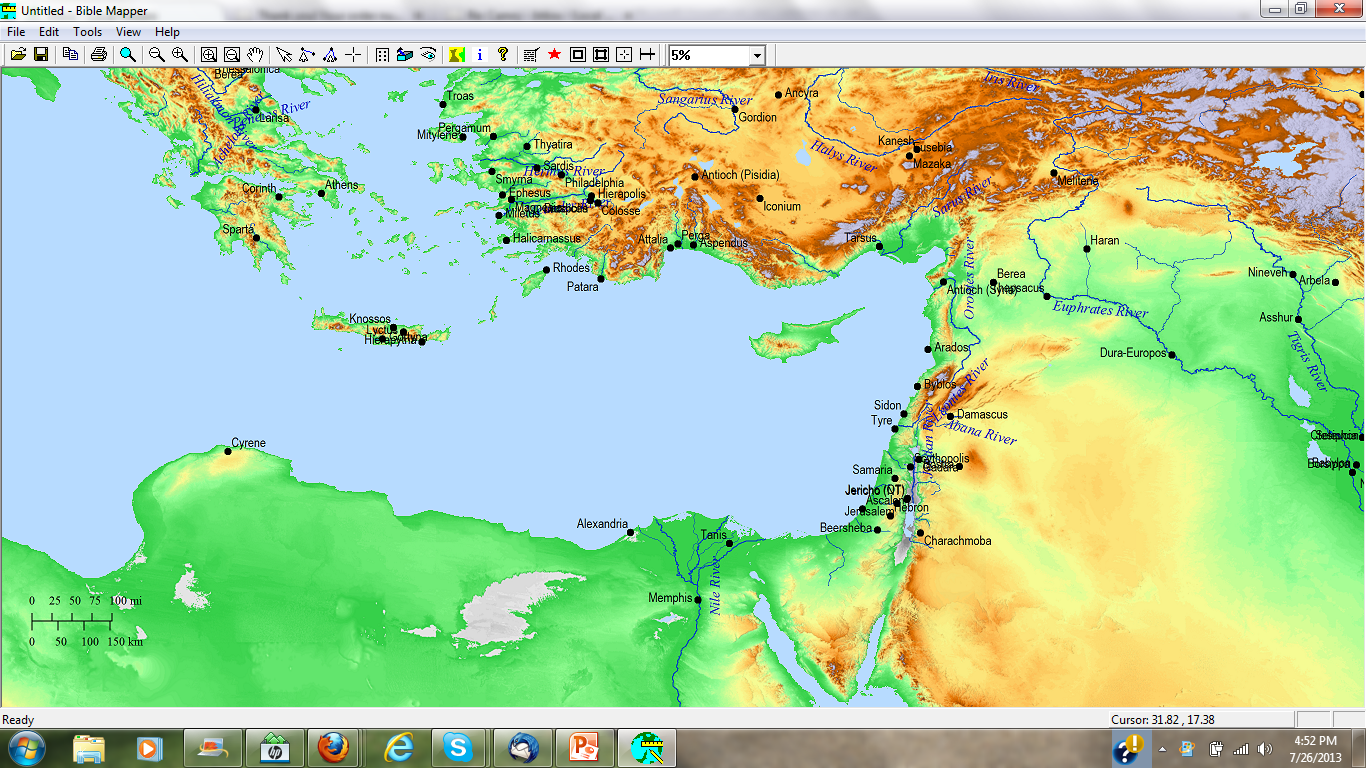 11:21 In his place a despicable person will arise, on whom the honor of kingship has not been conferred, but he will come in a time of tranquility and seize the kingdom by intrigue.
The king of the north
Antiochus IV Ephiphanes
(175-163 B.C.)
The king of the south
Ptolemy VI Philometor
(176-145 B.C.)
Ptolemy VIII Euergetes
LIVY:
After crossing the river at Eleusis, about four miles from Alexandria, he was met by the Roman commissioners, to whom he gave a friendly greeting and held out his hand to Popilius. Popilius, however, placed in his hand the tablets on which was written the decree of the senate and told him first of all to read that. After reading it through he said he would call his friends into council and consider what he ought to do. Popilius, stern and imperious as ever, drew a circle round the king with the stick he was carrying and said,
"Before you step out of that circle give me a reply to lay before the senate."
29 “At the appointed time he will return and come into the South, but this last time it will not turn out the way it did before. 30 For ships of Kittim will come against him; therefore he will be disheartened and will return and become enraged at the holy covenant and take action; so he will come back and show regard for those who forsake the holy covenant.
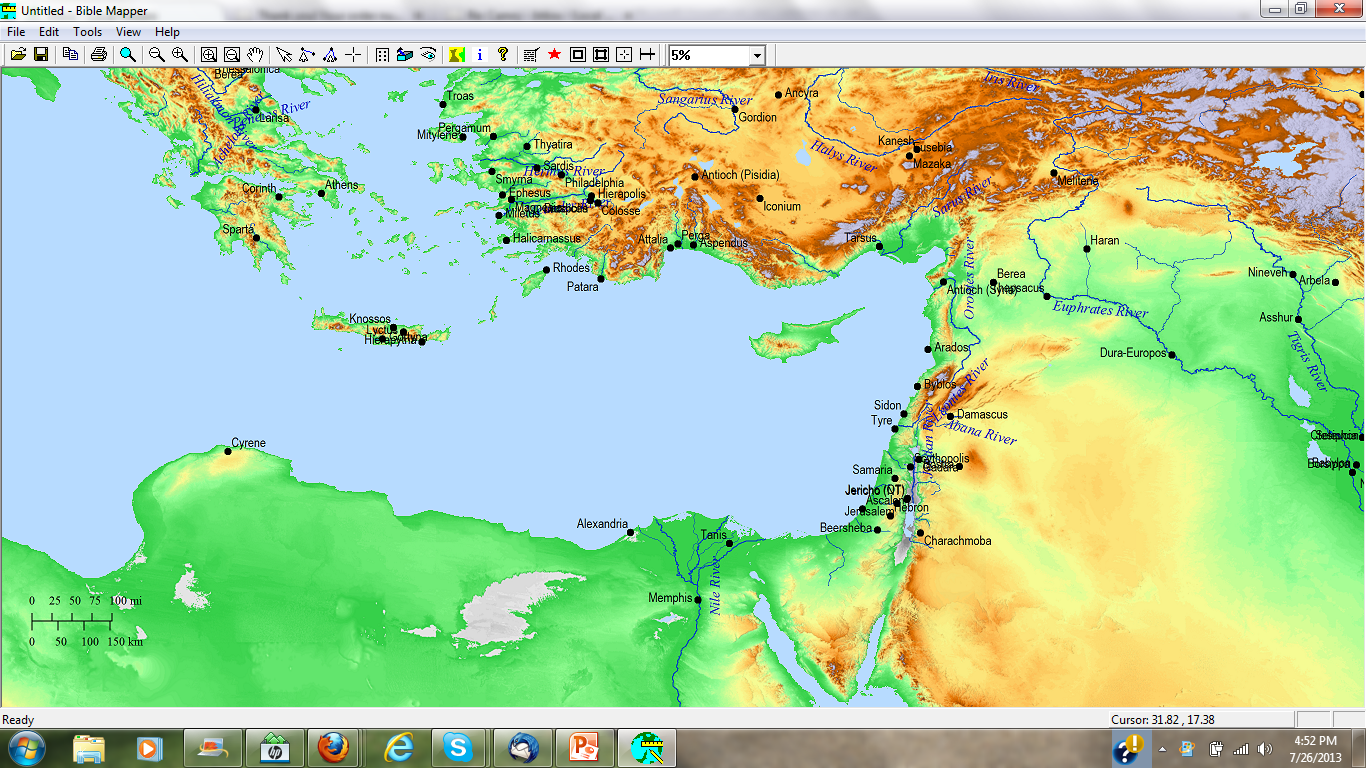 The king of the north
Antiochus IV Ephiphanes
(175-163 B.C.)
The king of the south
Ptolemy VI Philometor
(176-145 B.C.)
Popilius
Ptolemy VIII Euergetes
Daniel 11
Medo Persia
Greece
NT
OT books written
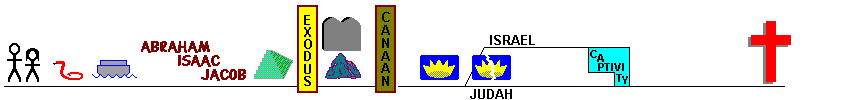 In considerable detail
Daniel
14 “Now I have come to give you an understanding of what will happen to your people in the latter days, for the vision pertains to the days yet future.”